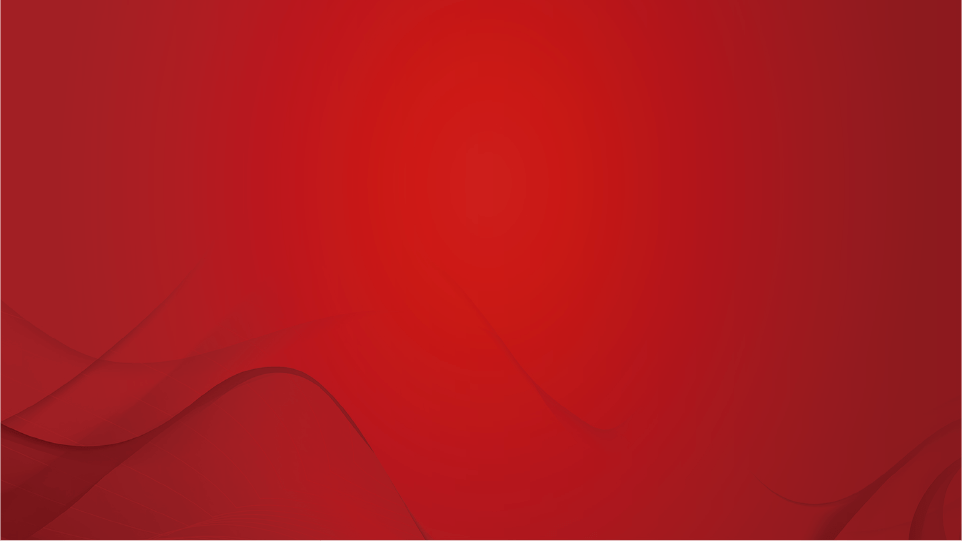 A1120621060007
执业编号
全国实盘课系列———
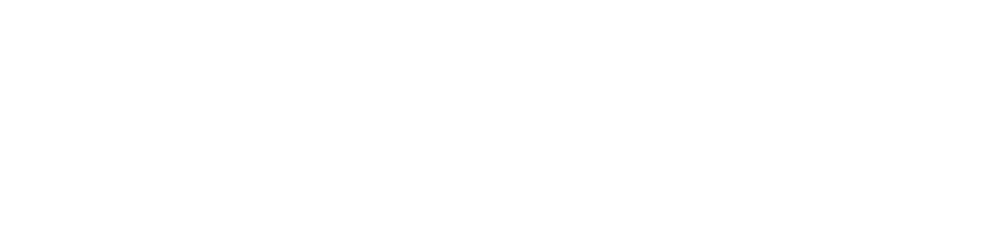 节前布局
可进可退
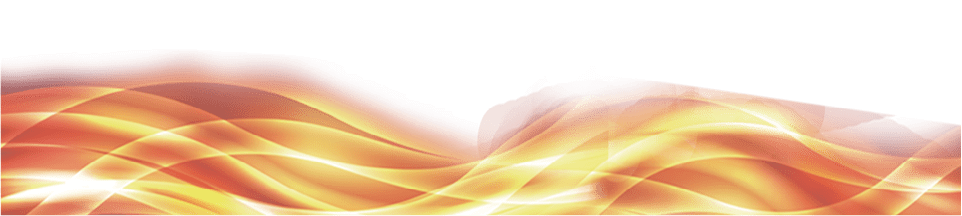 陈定柱
经传投研
课程日期
盘面板块
大盘-情绪和仓位的判断
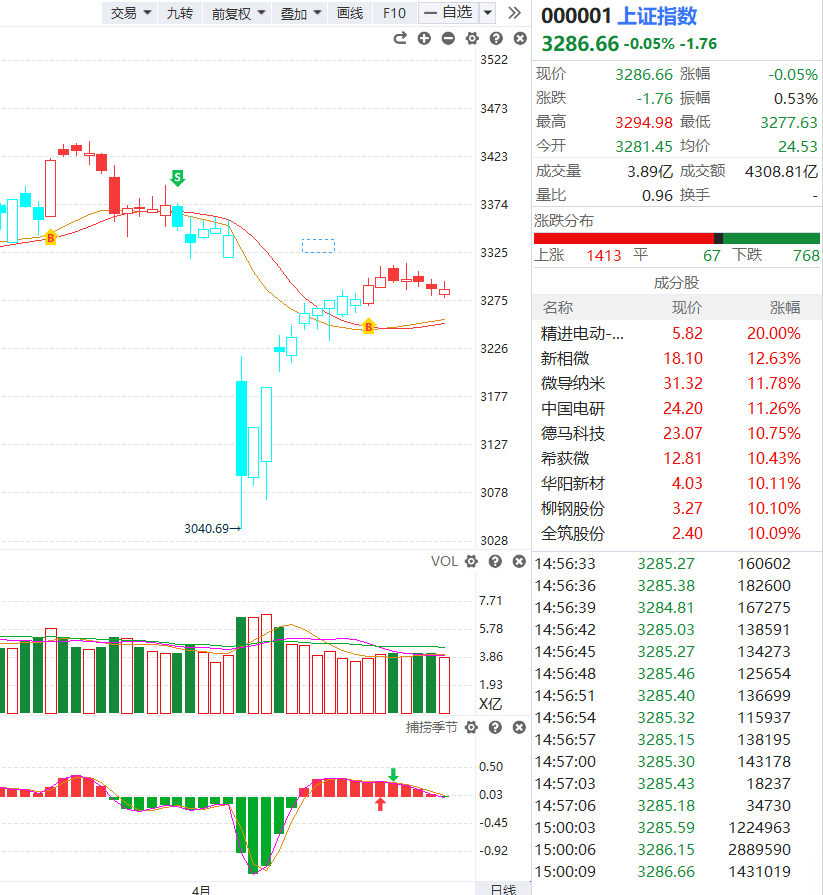 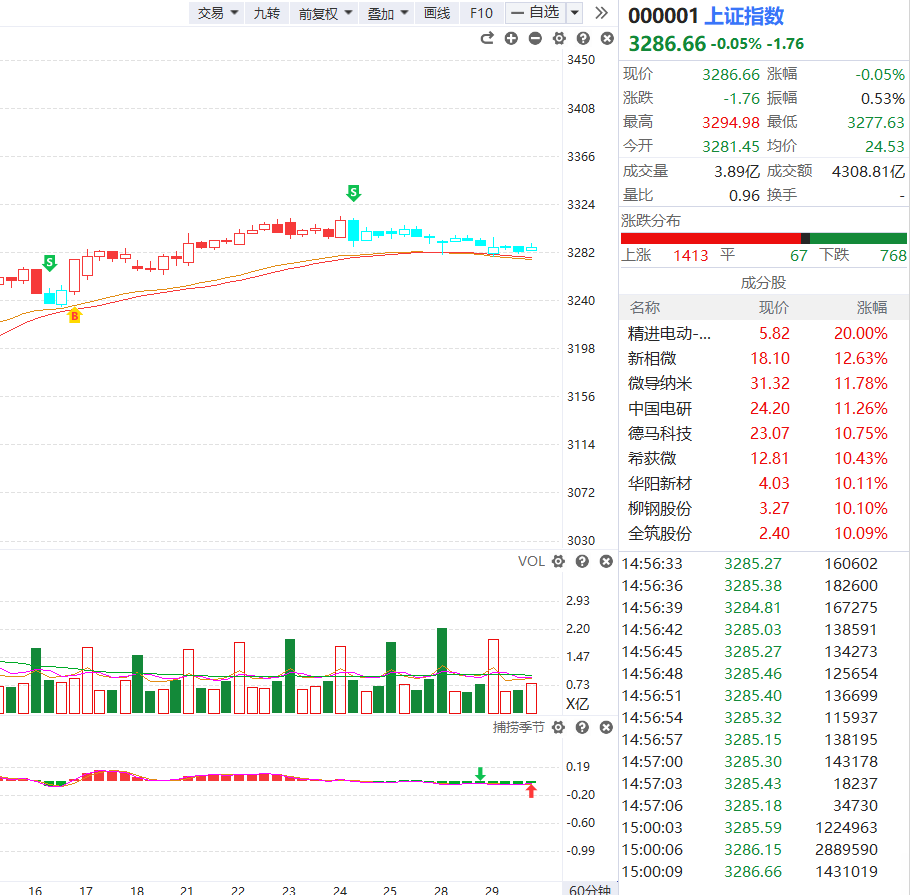 大盘日线级别为B点，60分钟级别为S点，仓位5成-7成仓，指数震荡调整中
大盘-情绪和仓位的判断
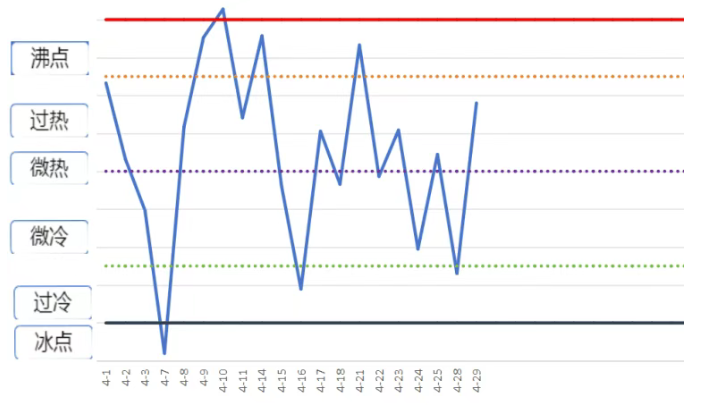 情绪图
大盘-情绪和仓位的判断
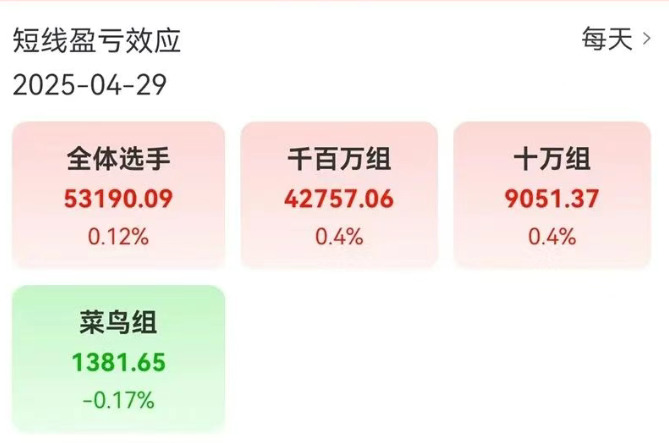 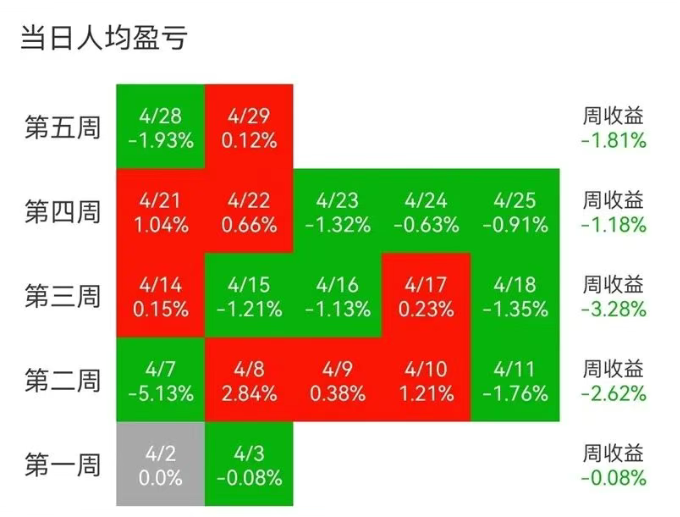 实盘赛
重要消息
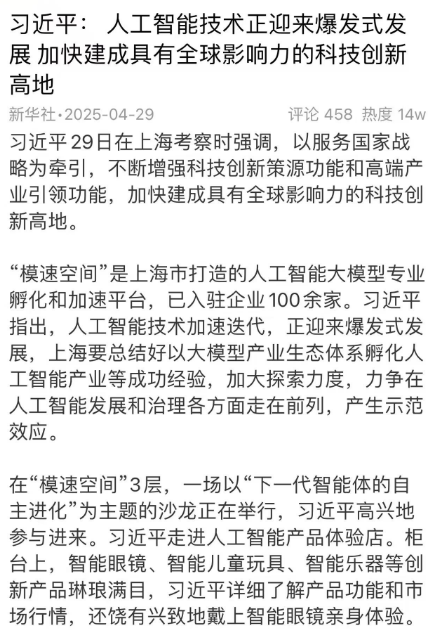 相关题材：人工智能
相关个股：鸿博股份 拓维信息  兆易创新
重要消息
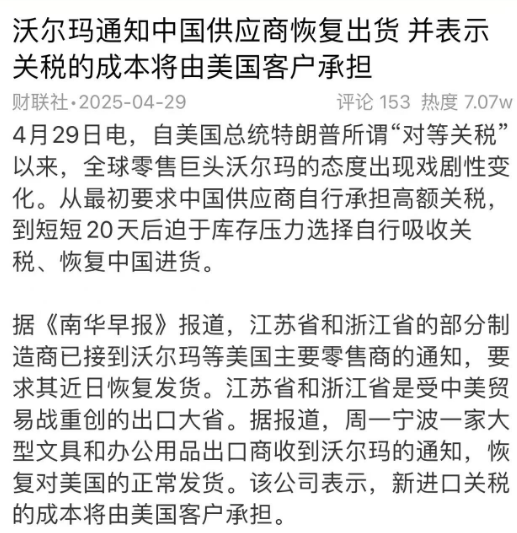 相关题材：外贸
相关个股：海联金汇 贝因美 宿迁联盛
选股方法
打板助手-竞价涨停
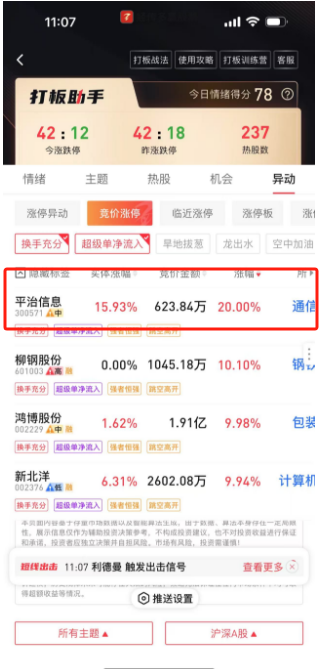 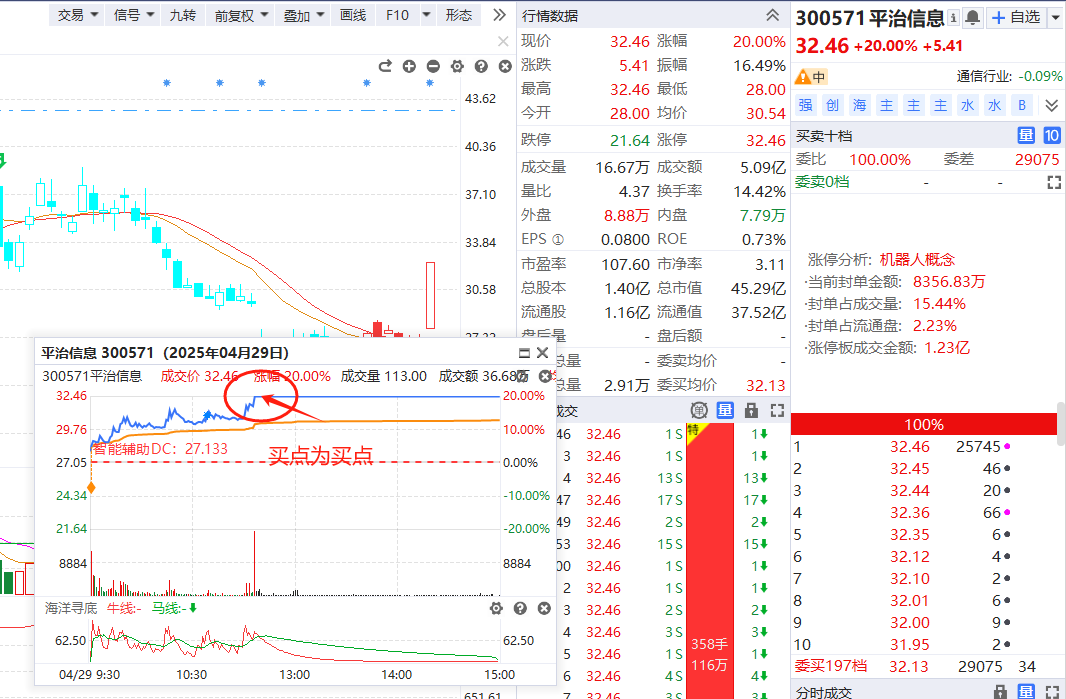 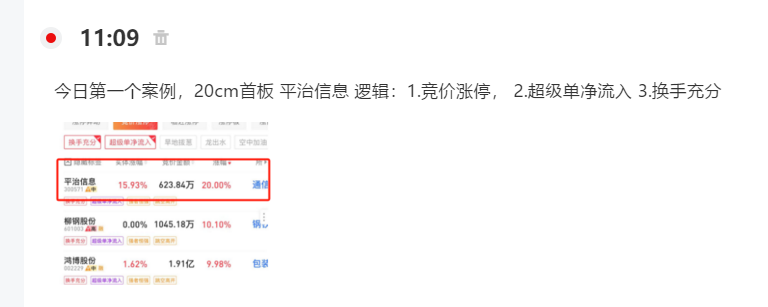 4.29 案例回顾
打板助手-竞价涨停
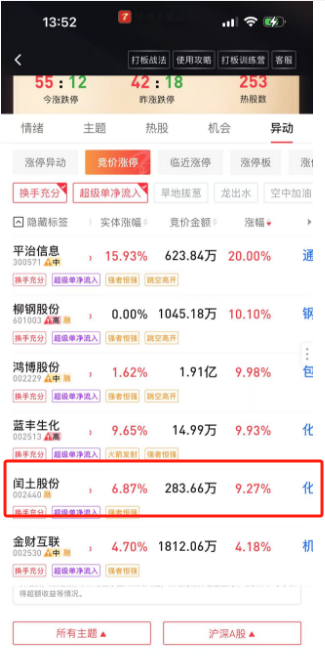 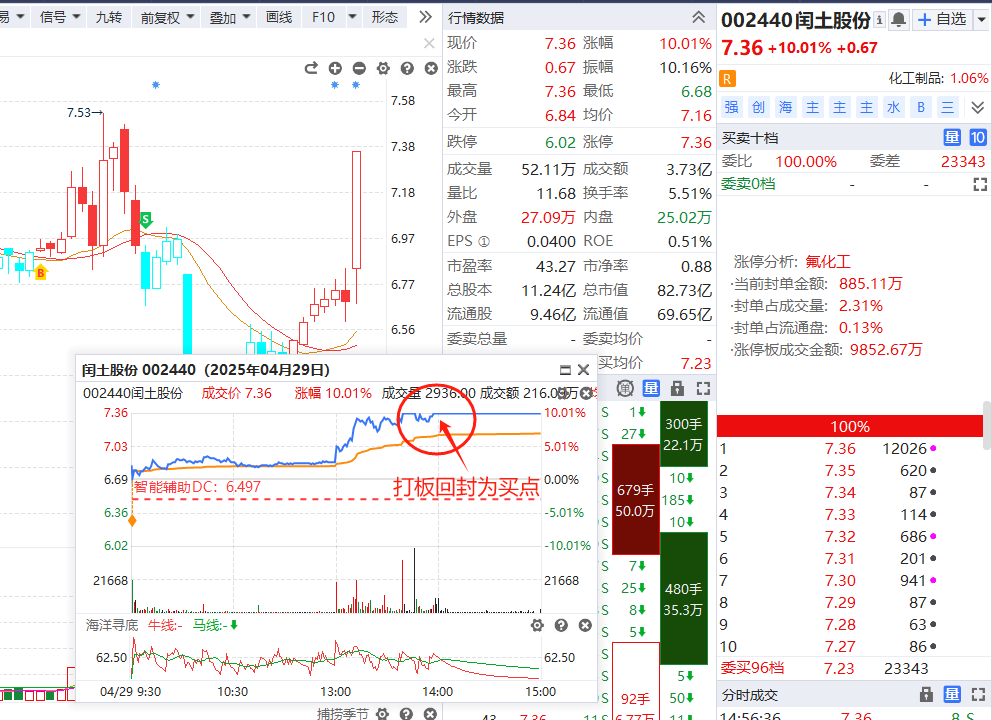 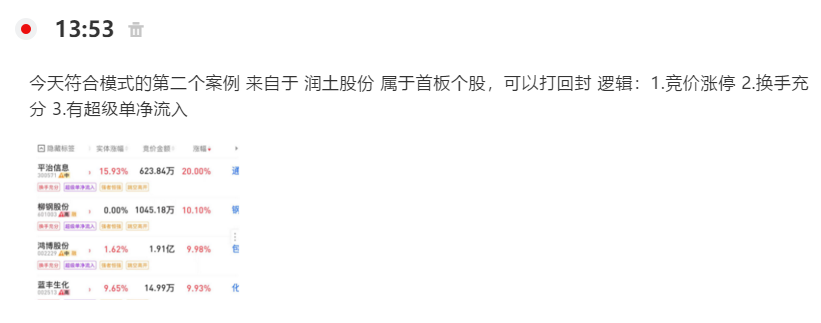 4.29 案例回顾
打板助手-竞价涨停
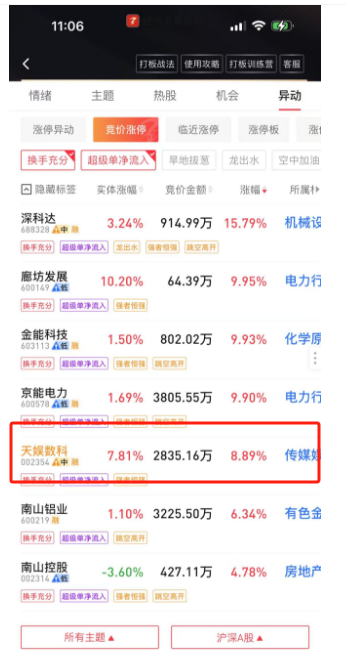 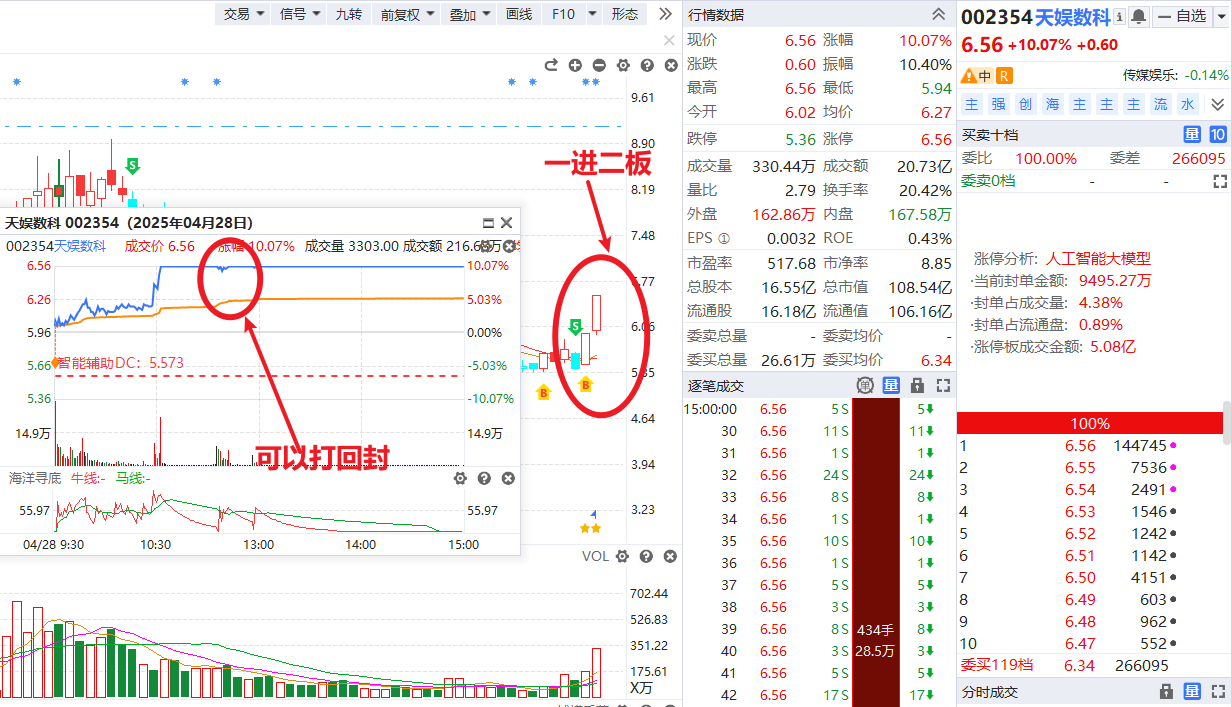 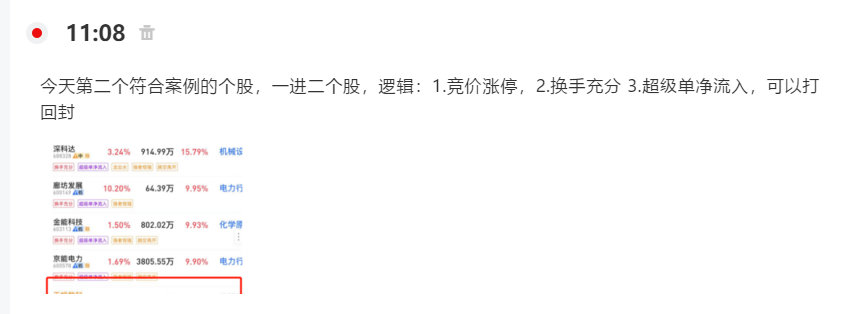 4.28 案例回顾
打板助手-竞价涨停
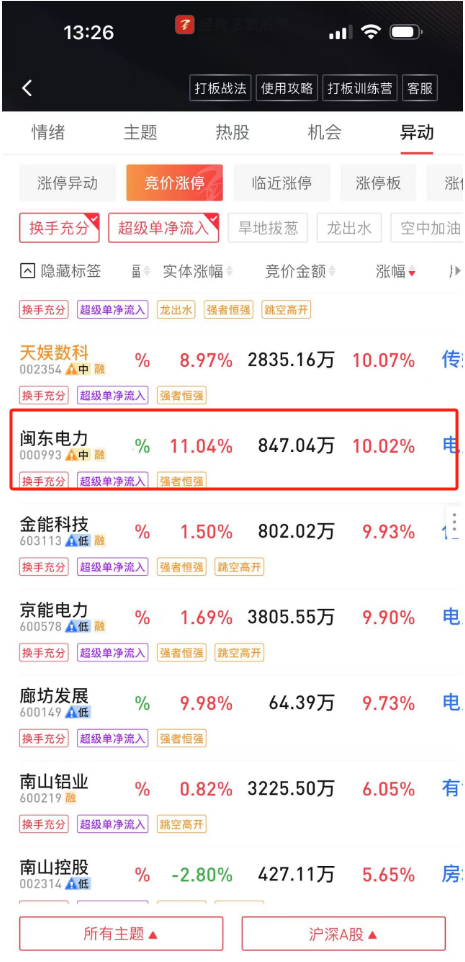 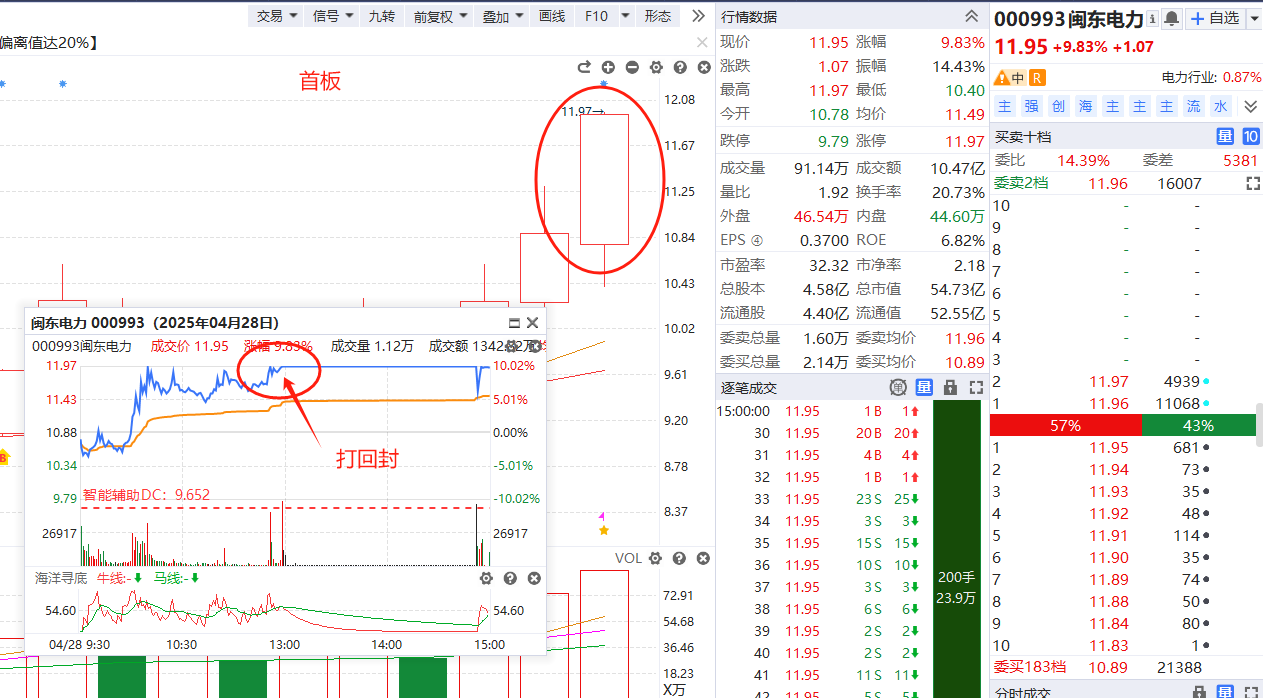 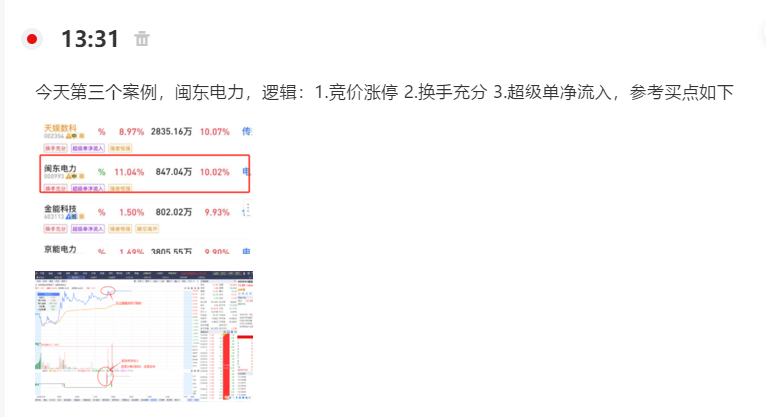 4.28 案例回顾
打板助手-竞价涨停
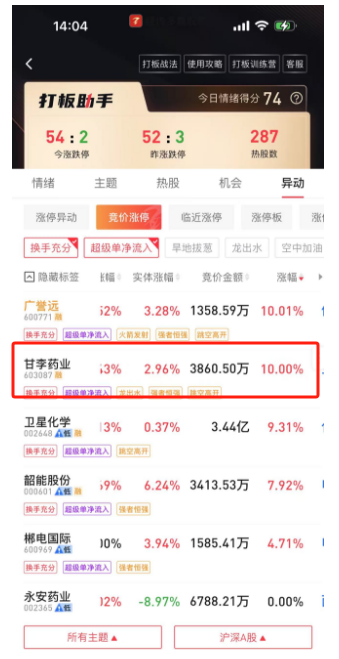 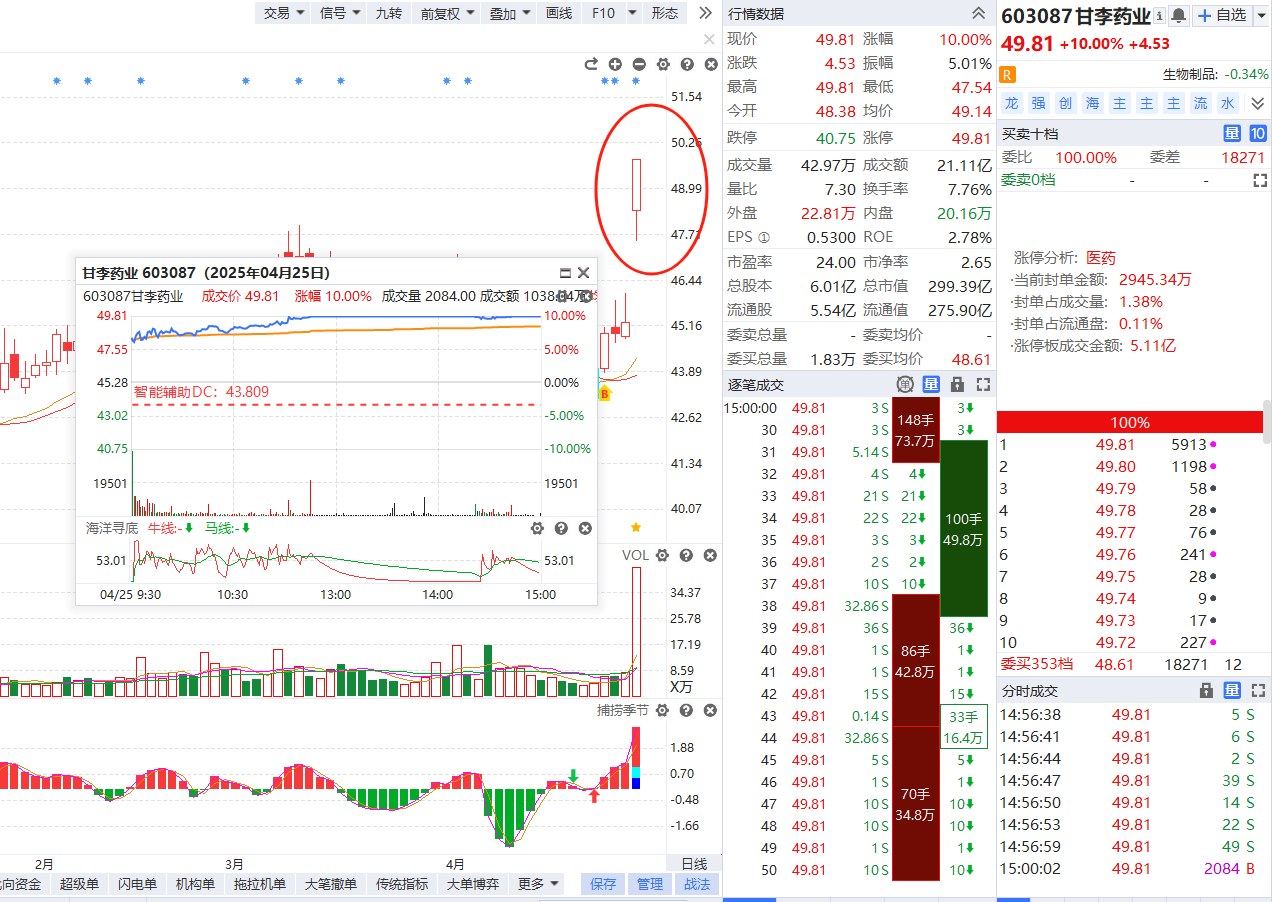 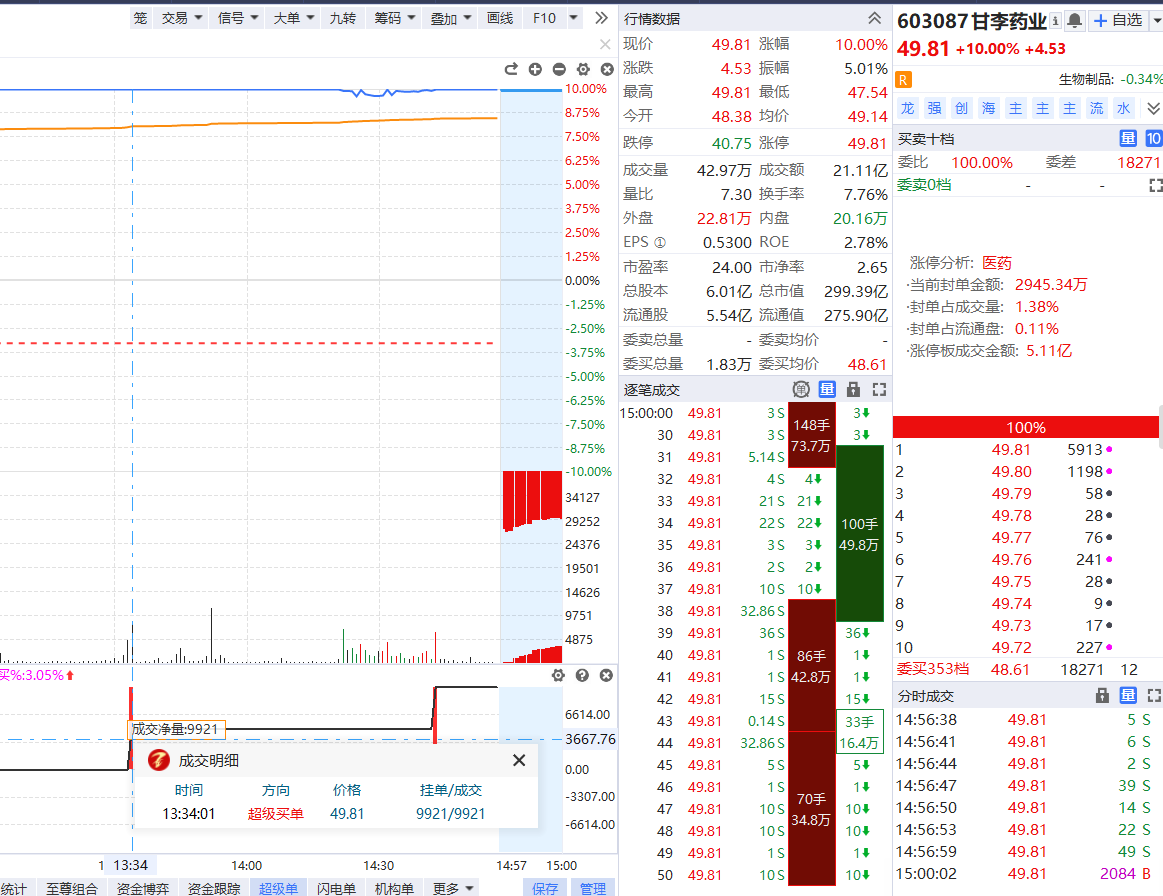 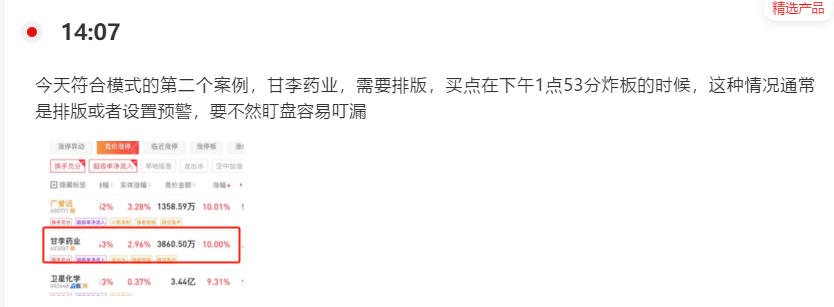 4.25 案例回顾
打板助手-竞价涨停
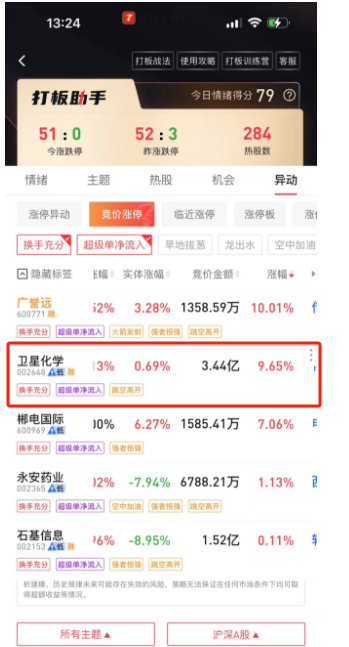 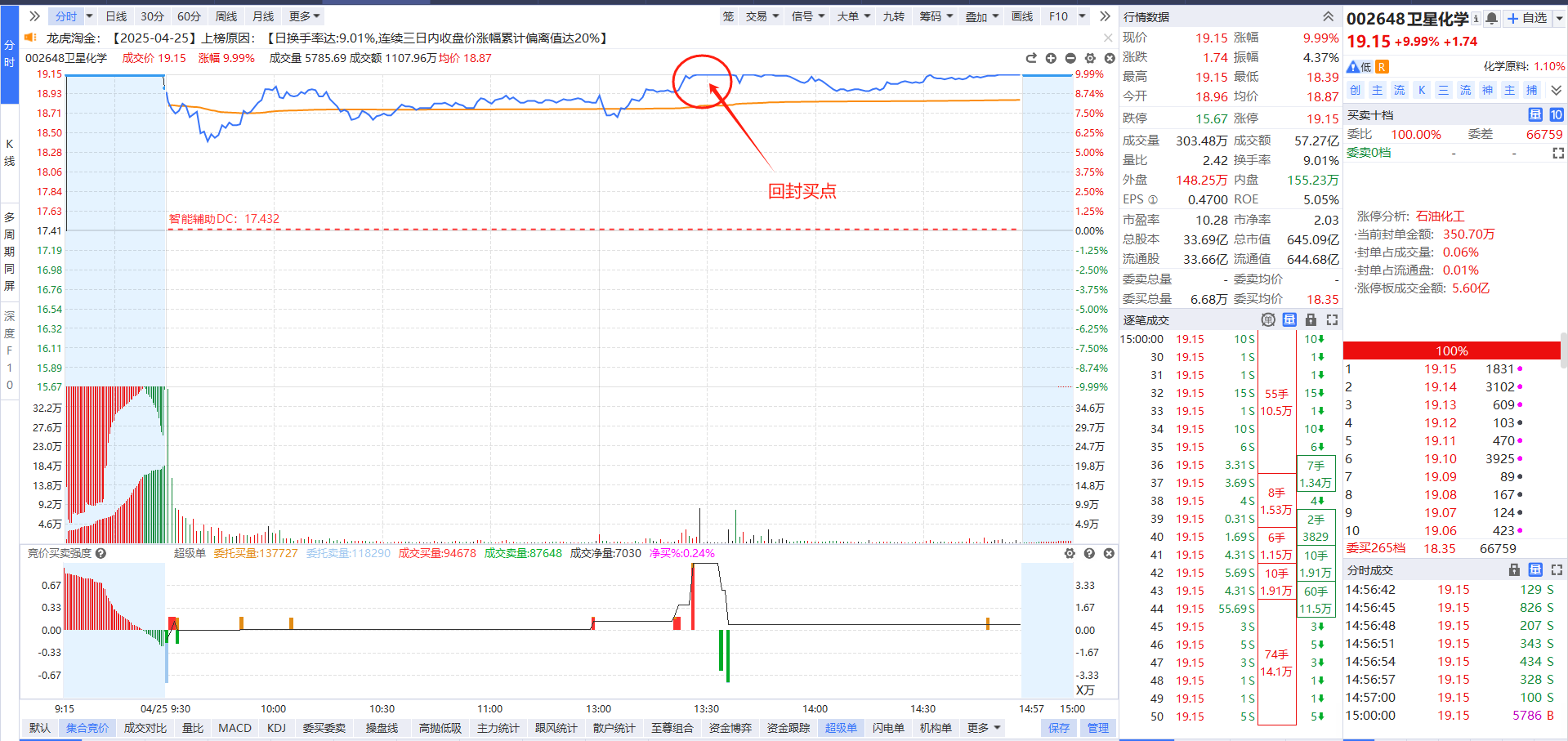 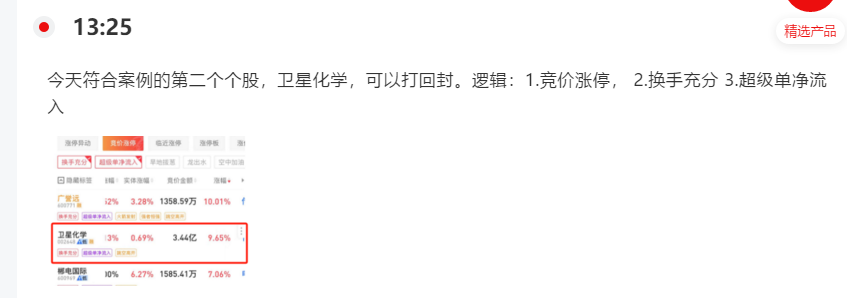 4.25 案例回顾
打板助手-竞价涨停
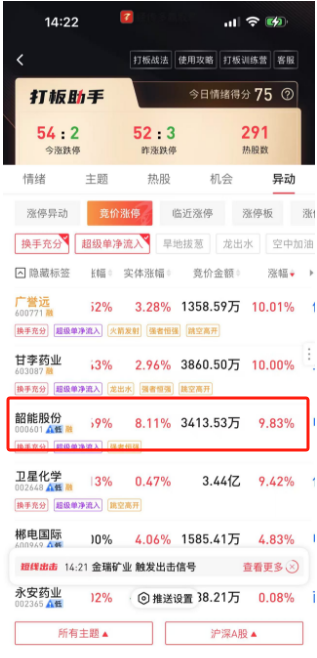 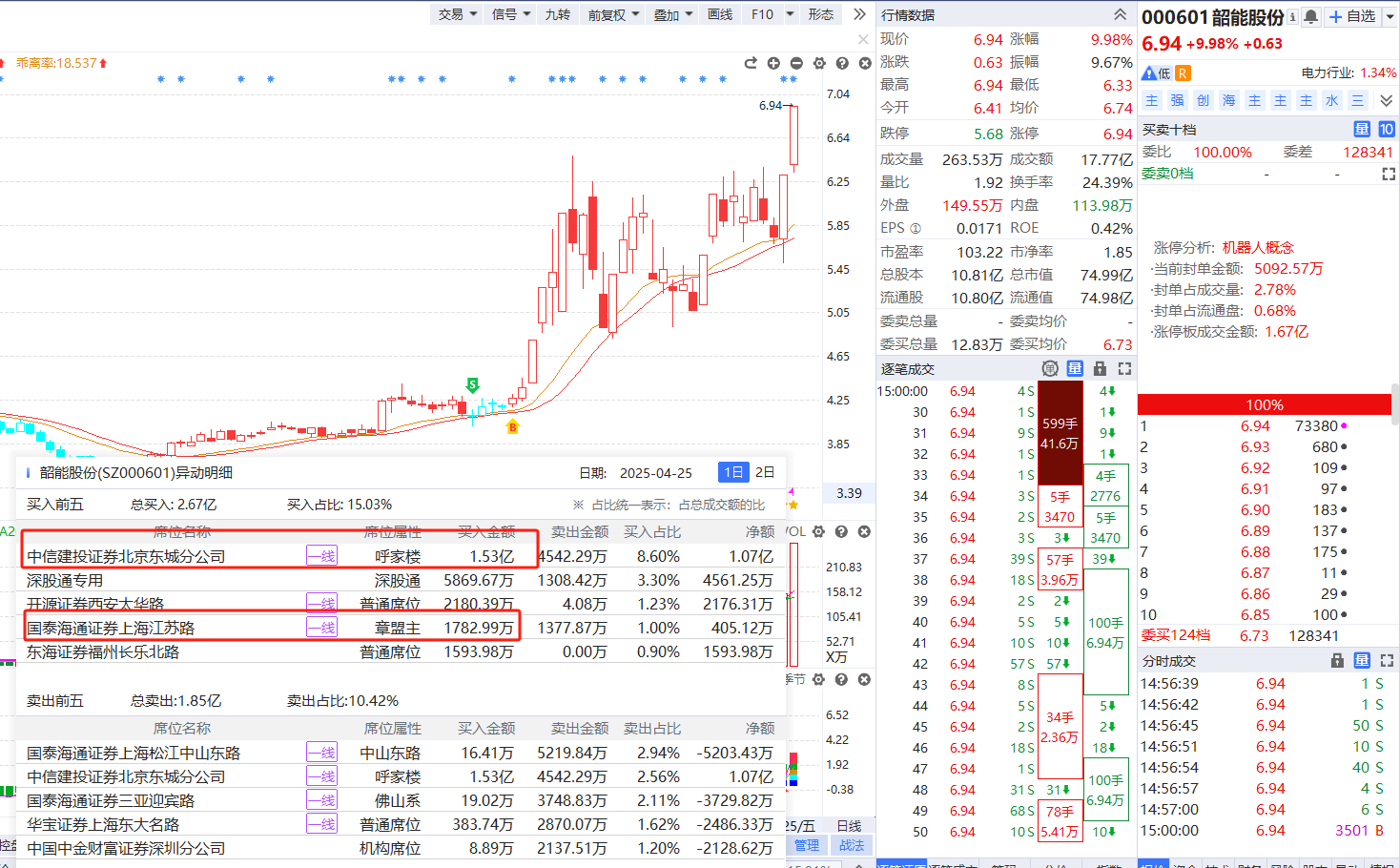 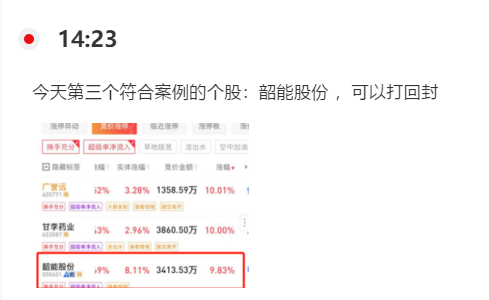 4.25 案例回顾
打板助手-竞价涨停
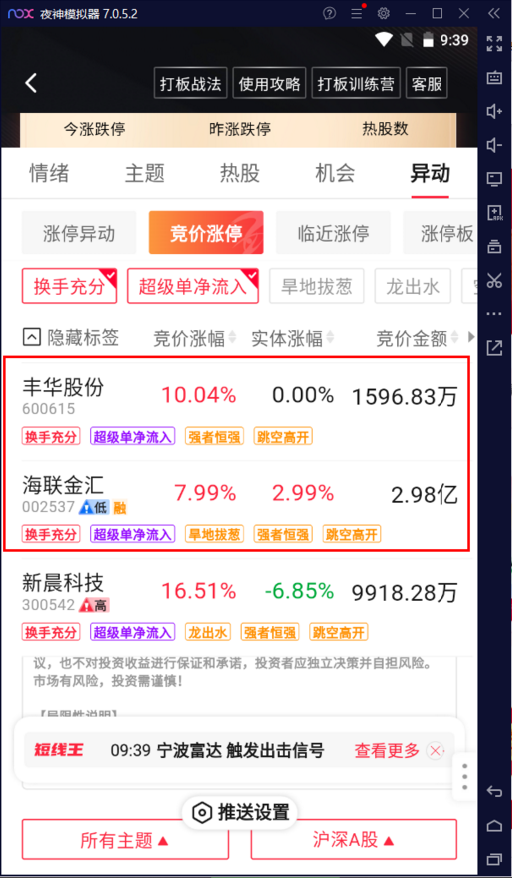 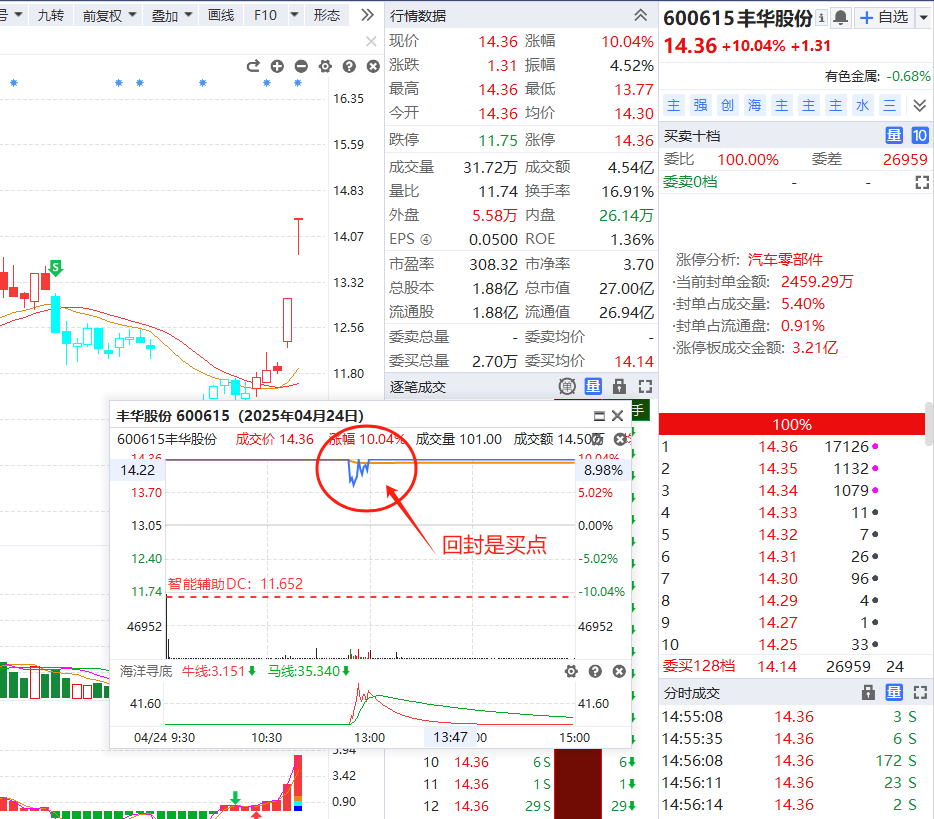 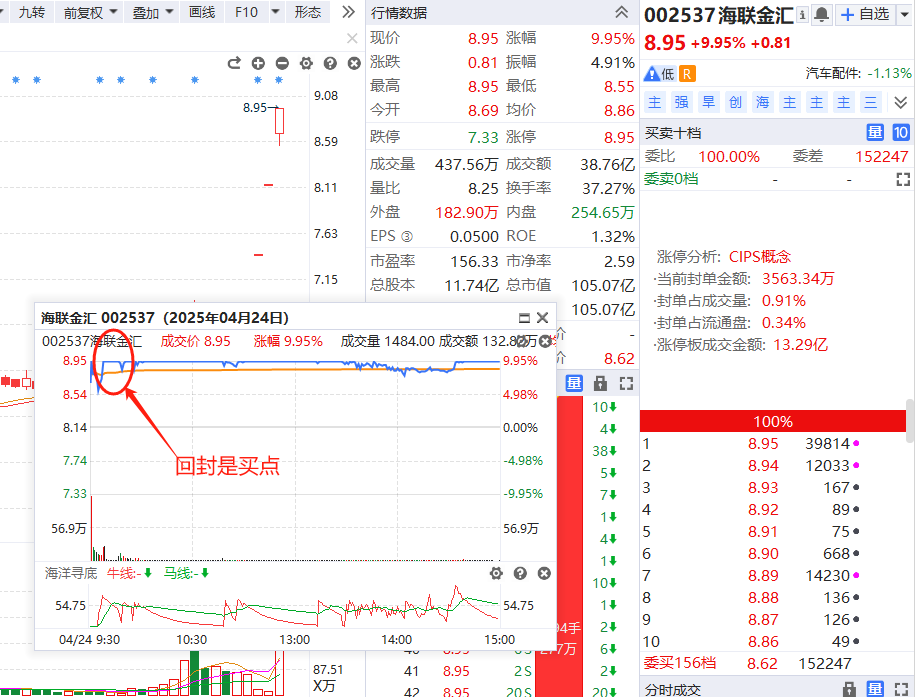 4.23 案例回顾
打板助手-竞价涨停
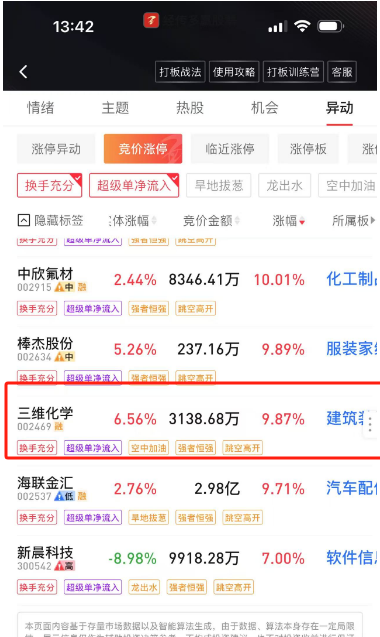 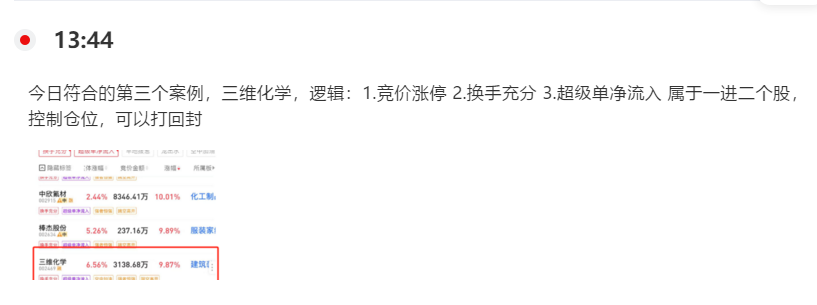 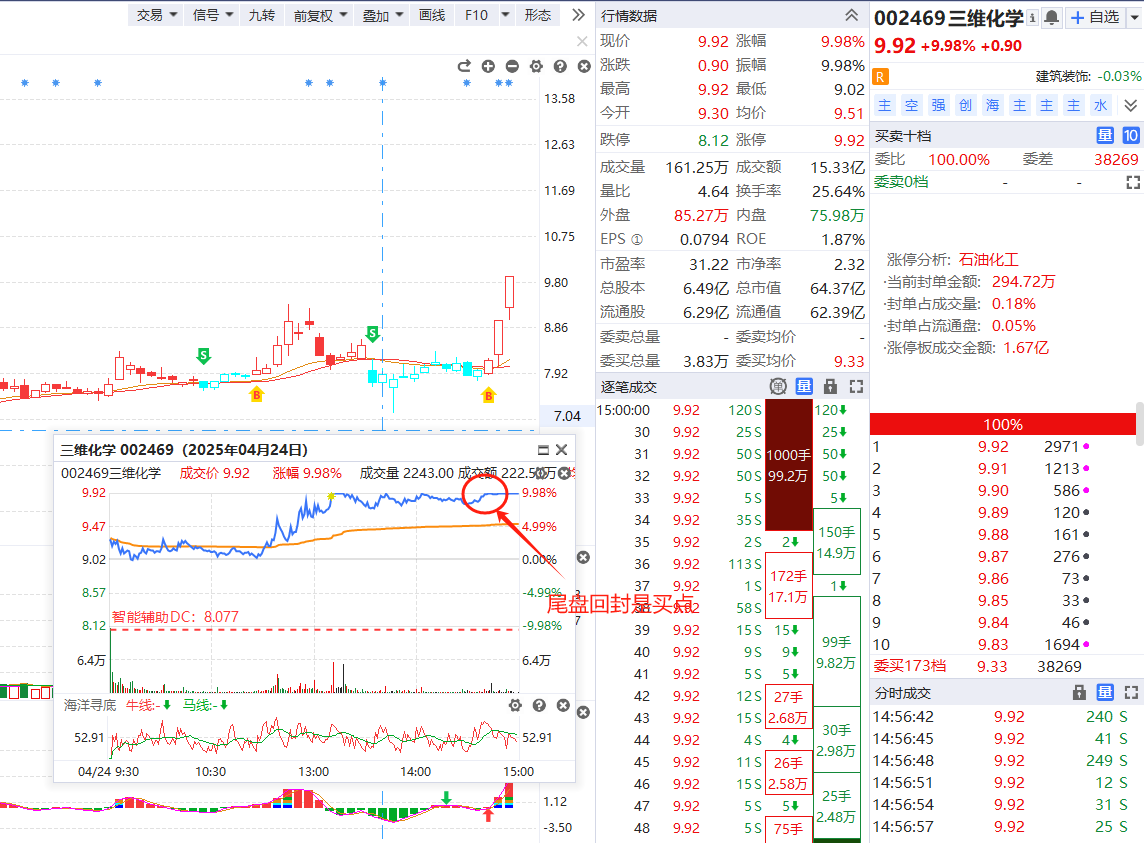 4.23 案例回顾
打板助手-竞价涨停
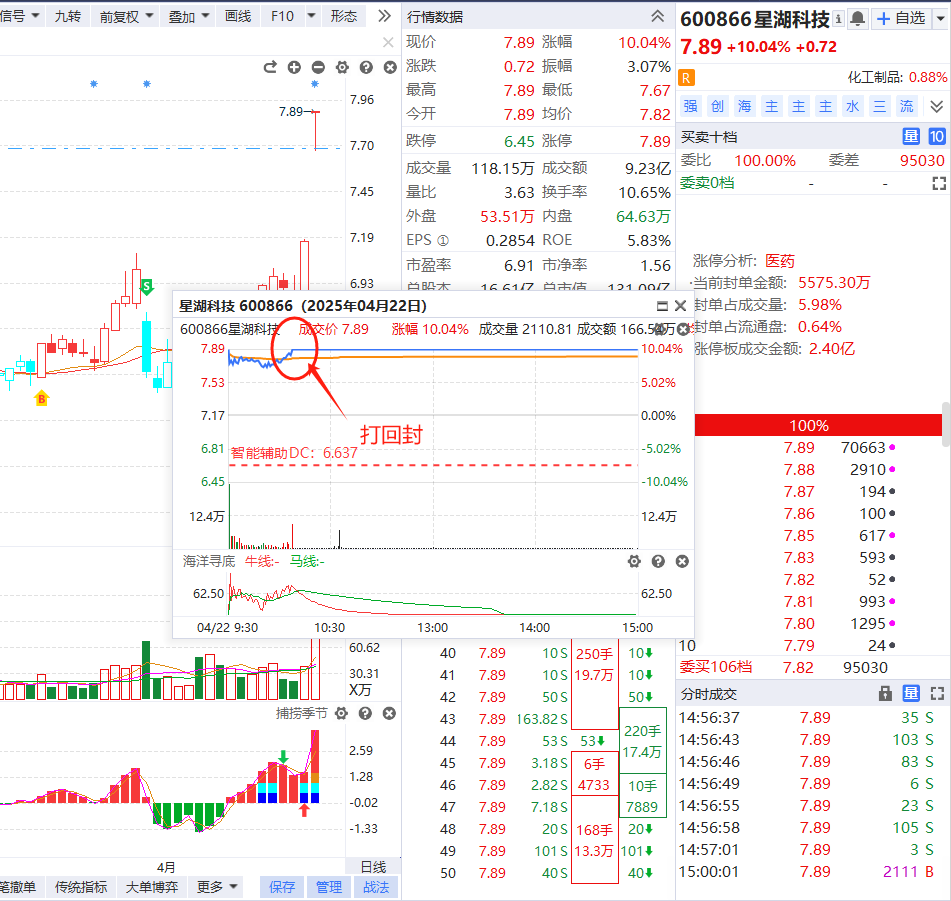 4.22案例回顾
打板助手-竞价涨停
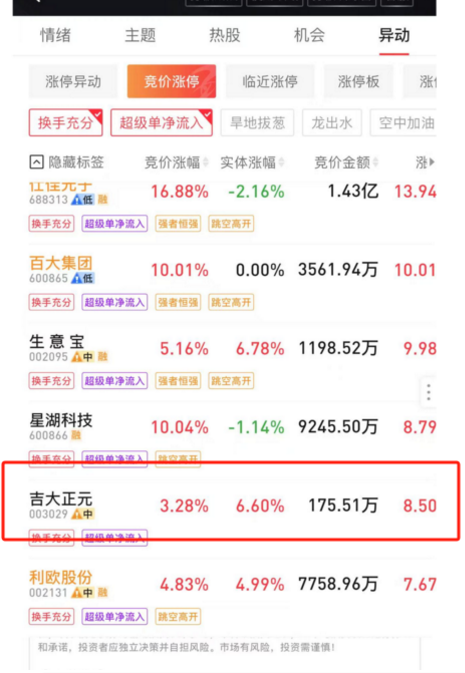 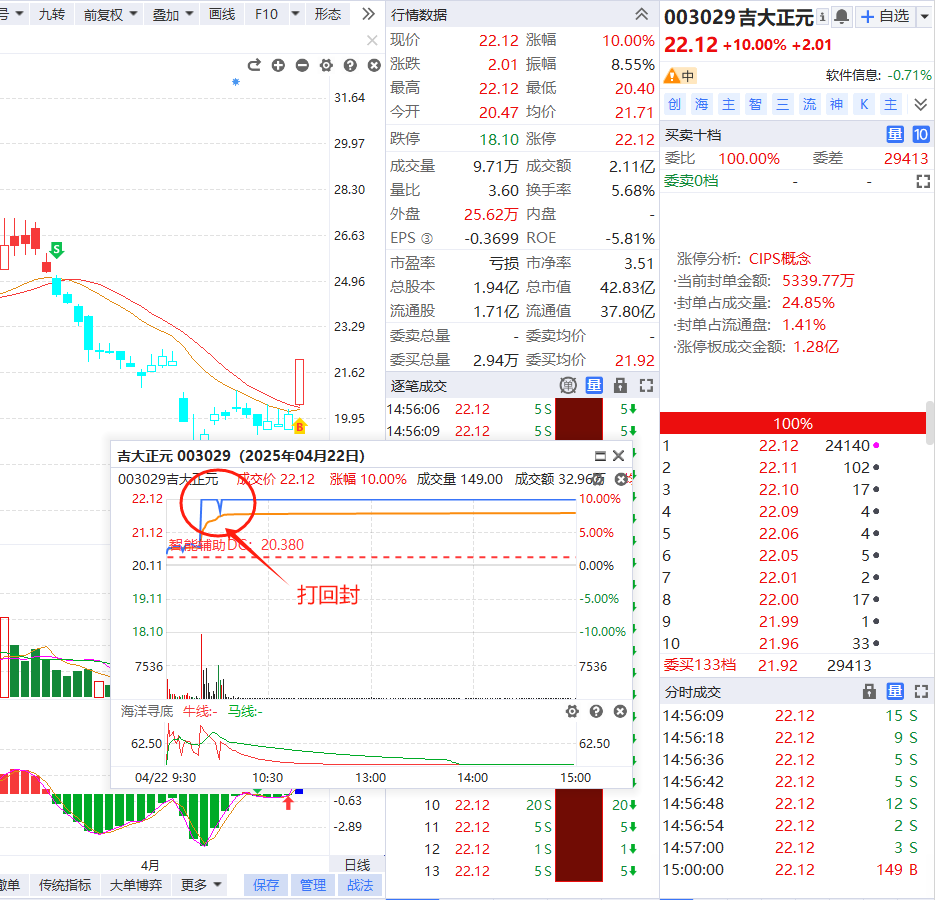 4.22案例回顾
打板助手-竞价涨停
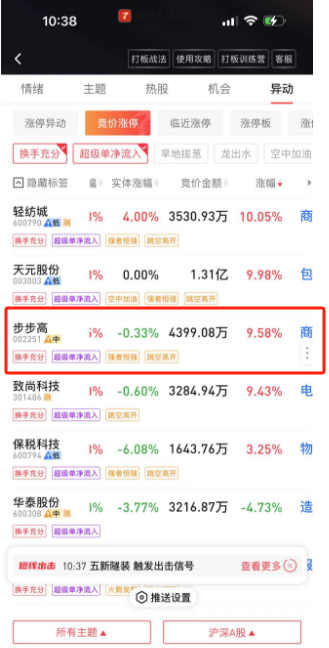 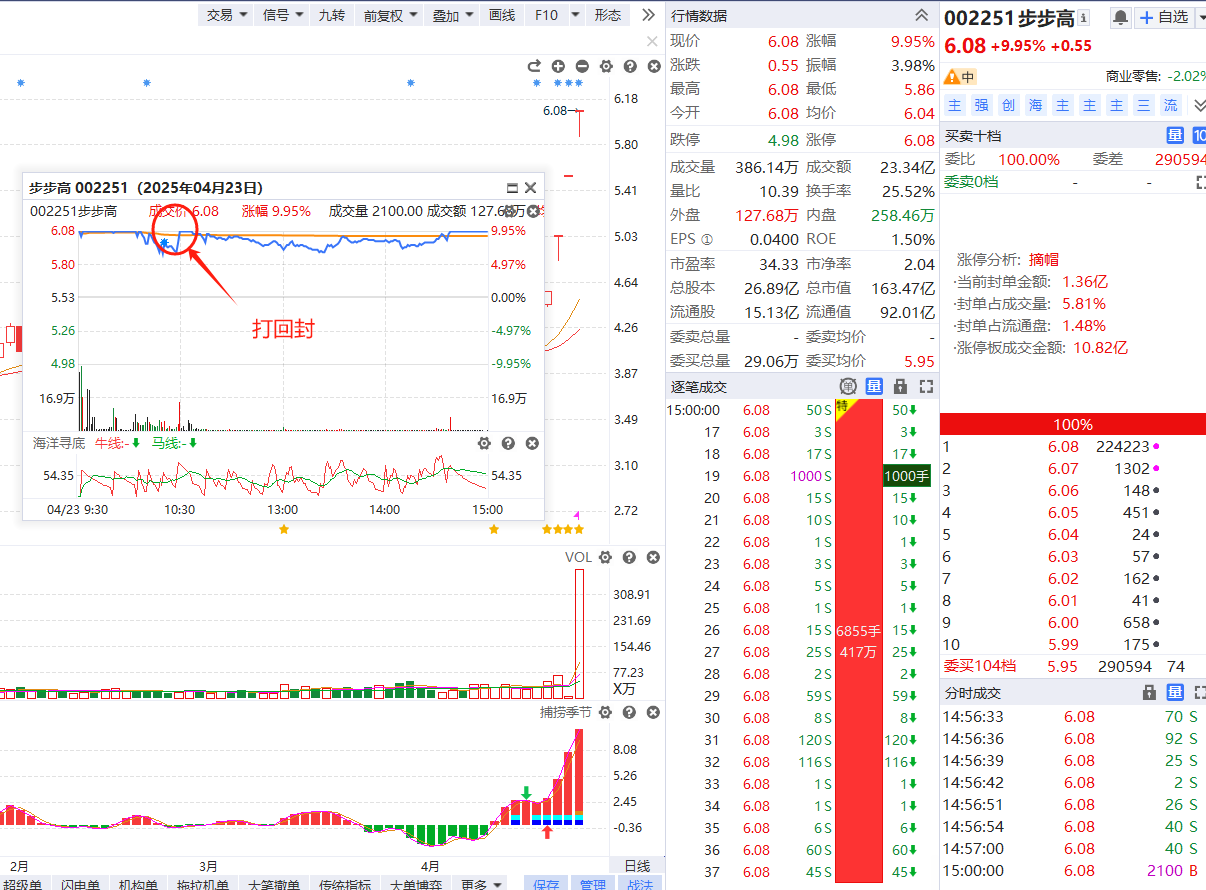 4.23案例回顾
打板助手-竞价涨停
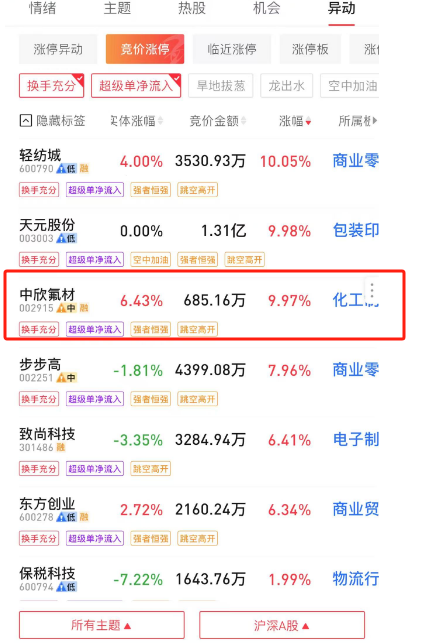 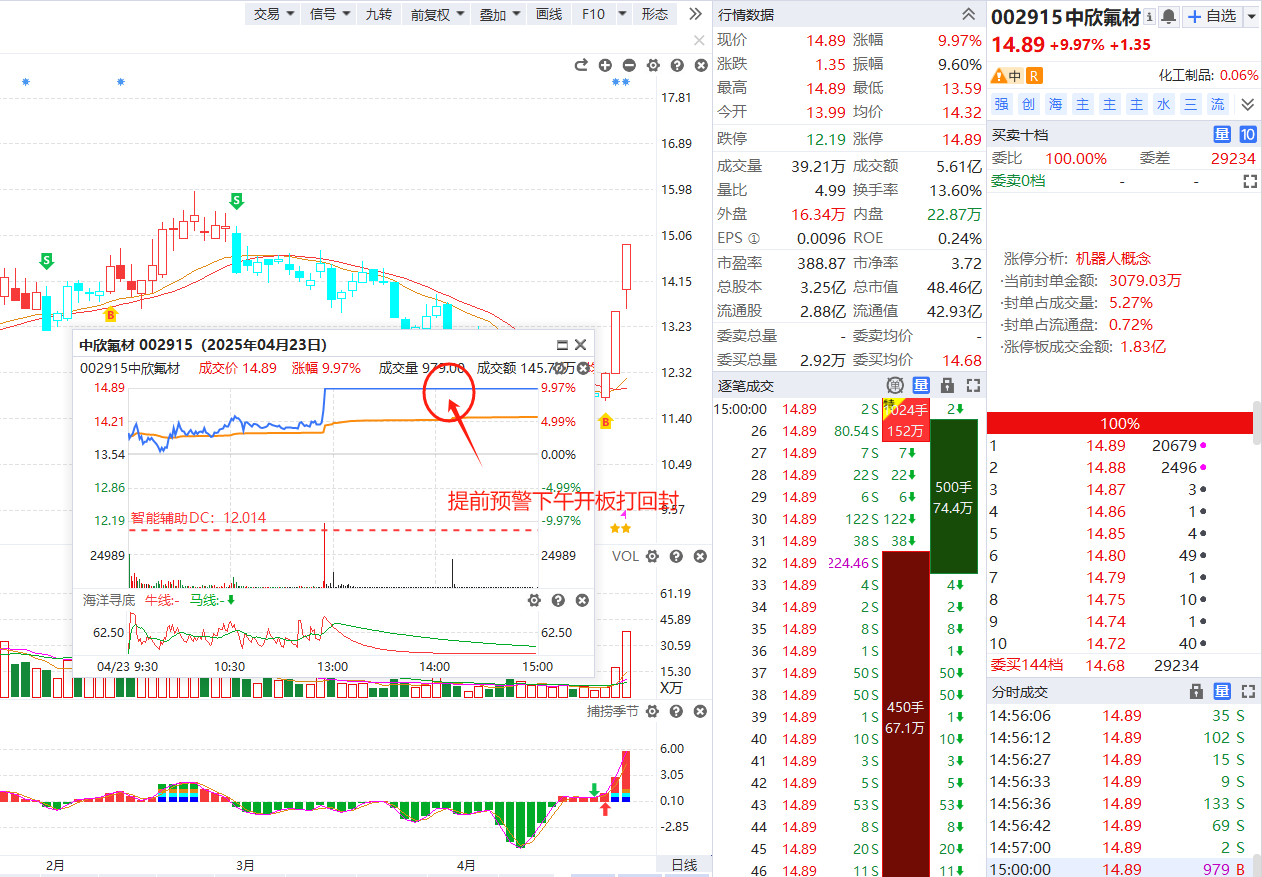 4.23案例回顾
打板助手-竞价涨停
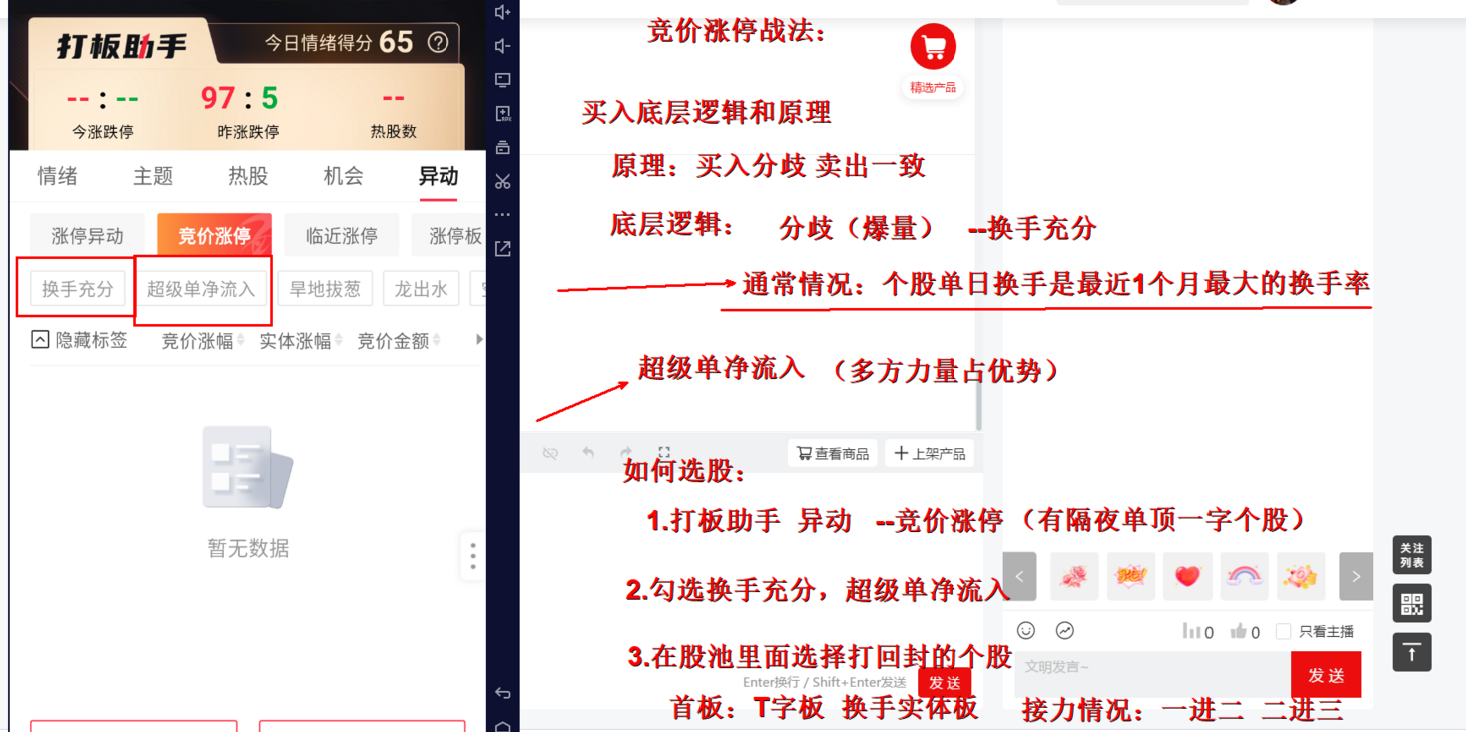 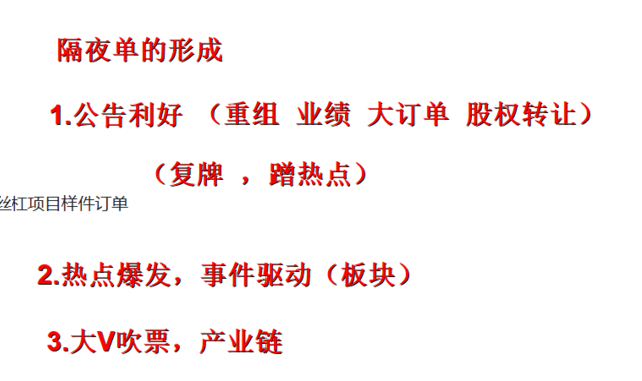 竞价涨停战法
打板助手-竞价涨停
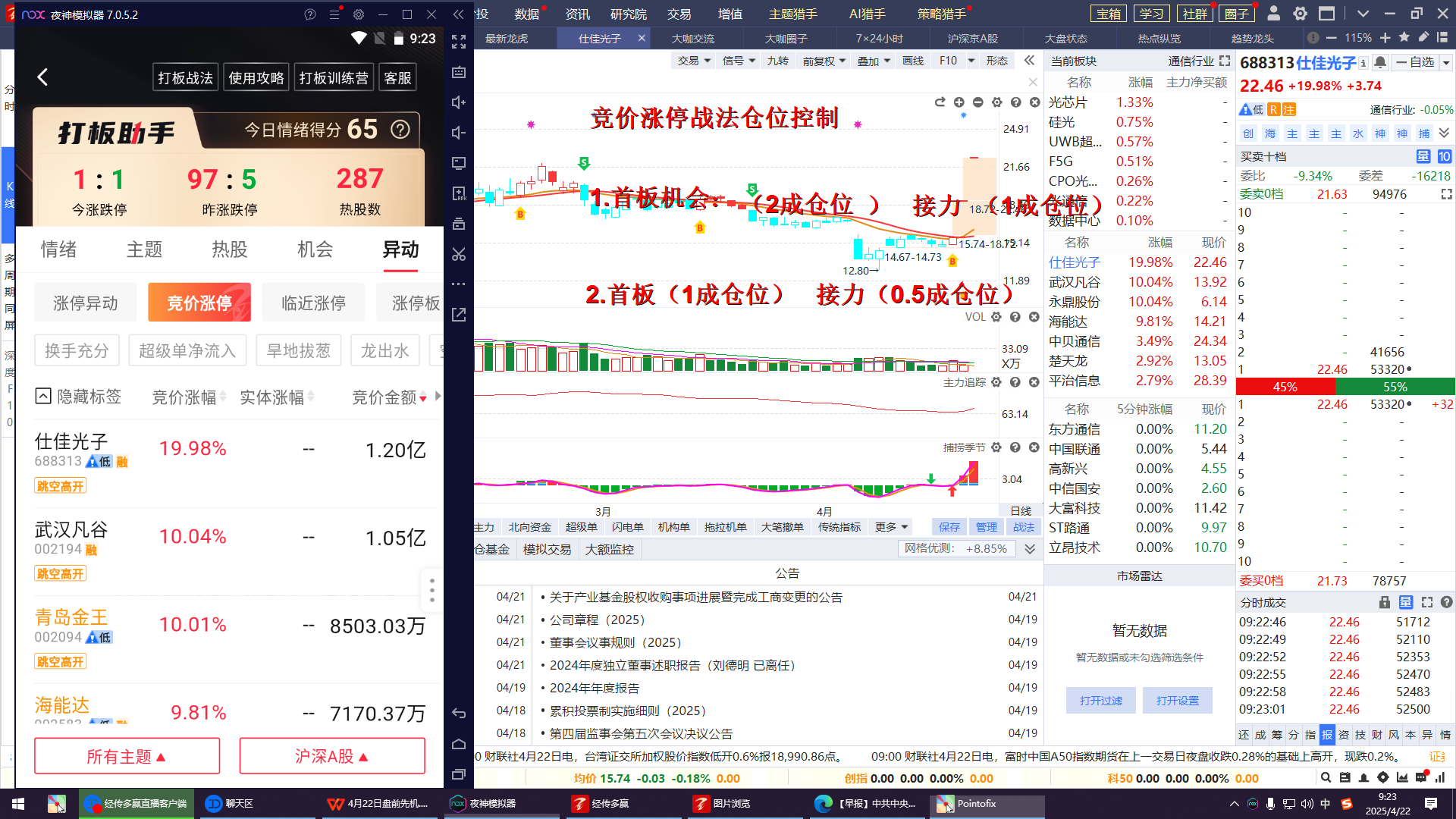 仓位控制
打板助手-竞价涨停
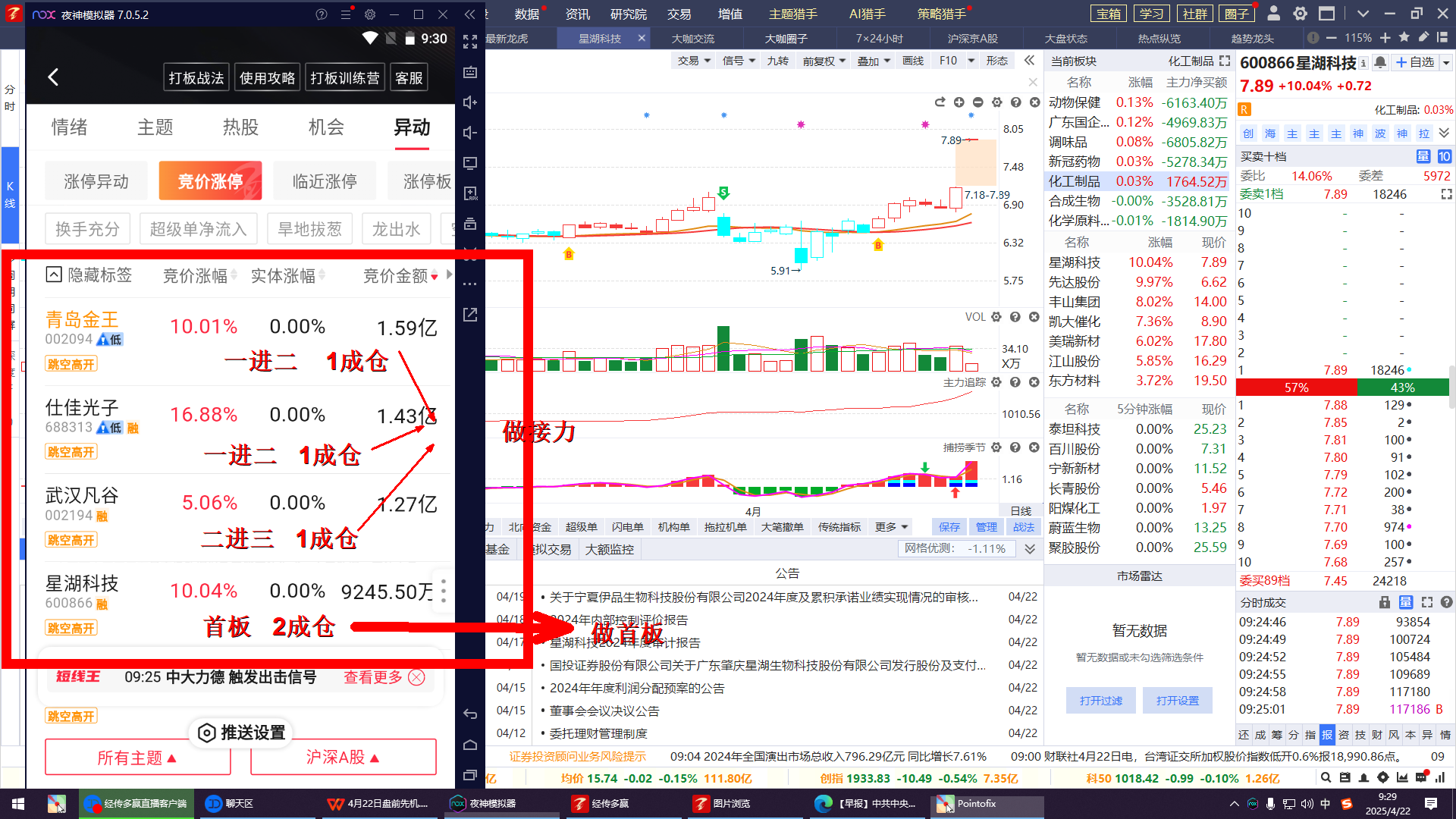 选股仓位控制
20cm首板战法
20cm低位首板资金流战法

1.观察个股位置处于近期低位且成交金额满足20个亿之内

2.观察超级单净额需满足超过1个亿，符合条件可以打回封

3.第二天如果竞价低开可以选择卖掉一部分，另外一部分等冲高卖 出。如果高开可以多持股，等分时脉冲时候卖出，尽可能扩大利润。

4.如果碰到成交金额超过20个亿的个股低位20cm，需要满足超级单超过2个亿。
战绩回顾
战绩回顾：

4月22日 星湖科技 -1%，吉大正元+7.5%

4月23日 步步高 +20% 中欣氟材+20%

4月24日 海联金汇 +5% 丰华股份 -2.5% 三维化学 +2%

4月25日 甘李药业 -1% 卫星化学 -2.5% 韶能股份 +6%

4月28日 金能科技 天娱数科 闽东电力
选股仓位控制
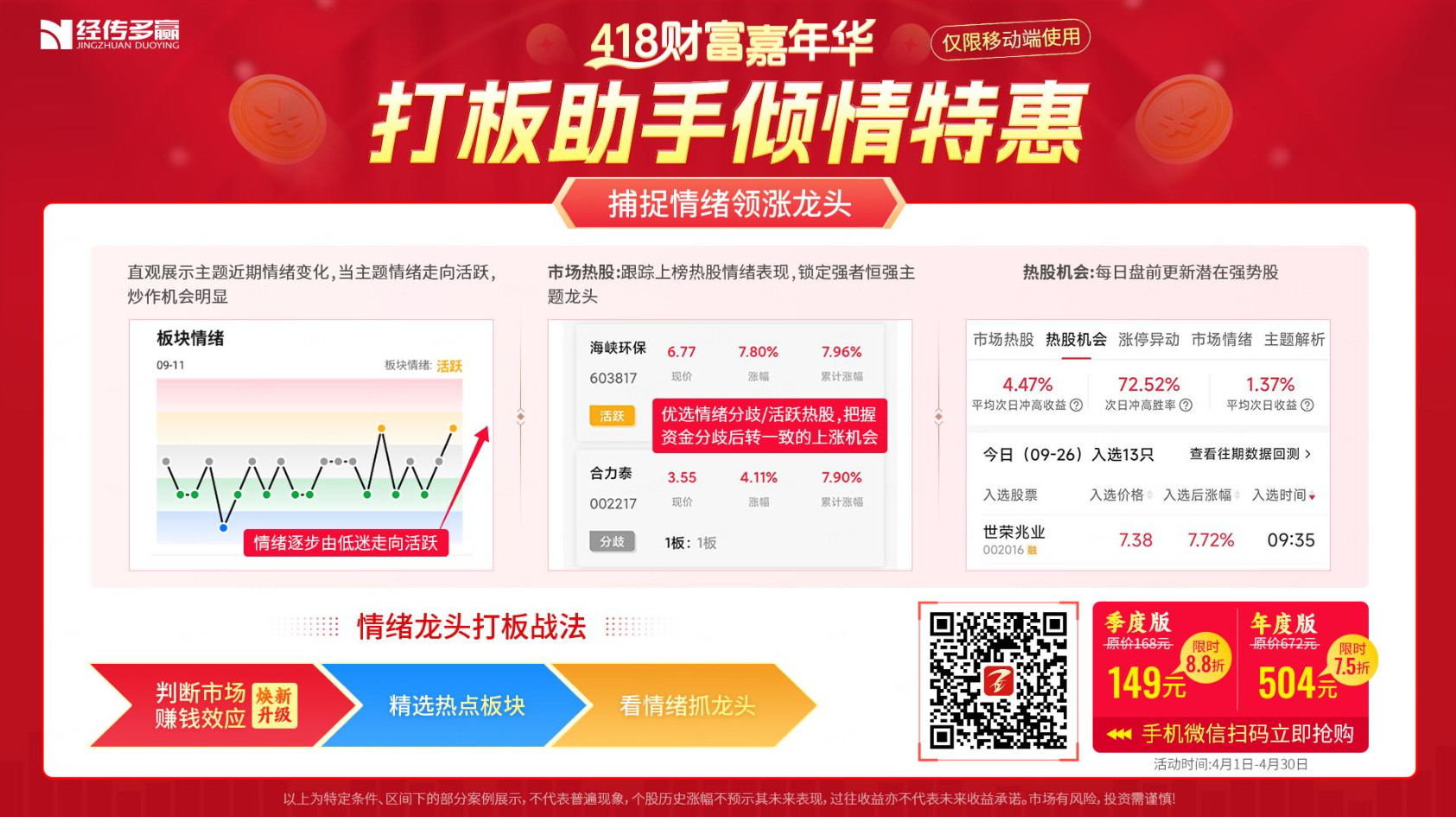 20cm首板战法
20cm低位首板资金流战法

1.观察个股位置处于近期低位且成交金额满足20个亿之内

2.观察超级单净额需满足超过1个亿，符合条件可以打回封

3.第二天如果竞价低开可以选择卖掉一部分，另外一部分等冲高卖 出。如果高开可以多持股，等分时脉冲时候卖出，尽可能扩大利润。

4.如果碰到成交金额超过20个亿的个股低位20cm，需要满足超级单超过2个亿。
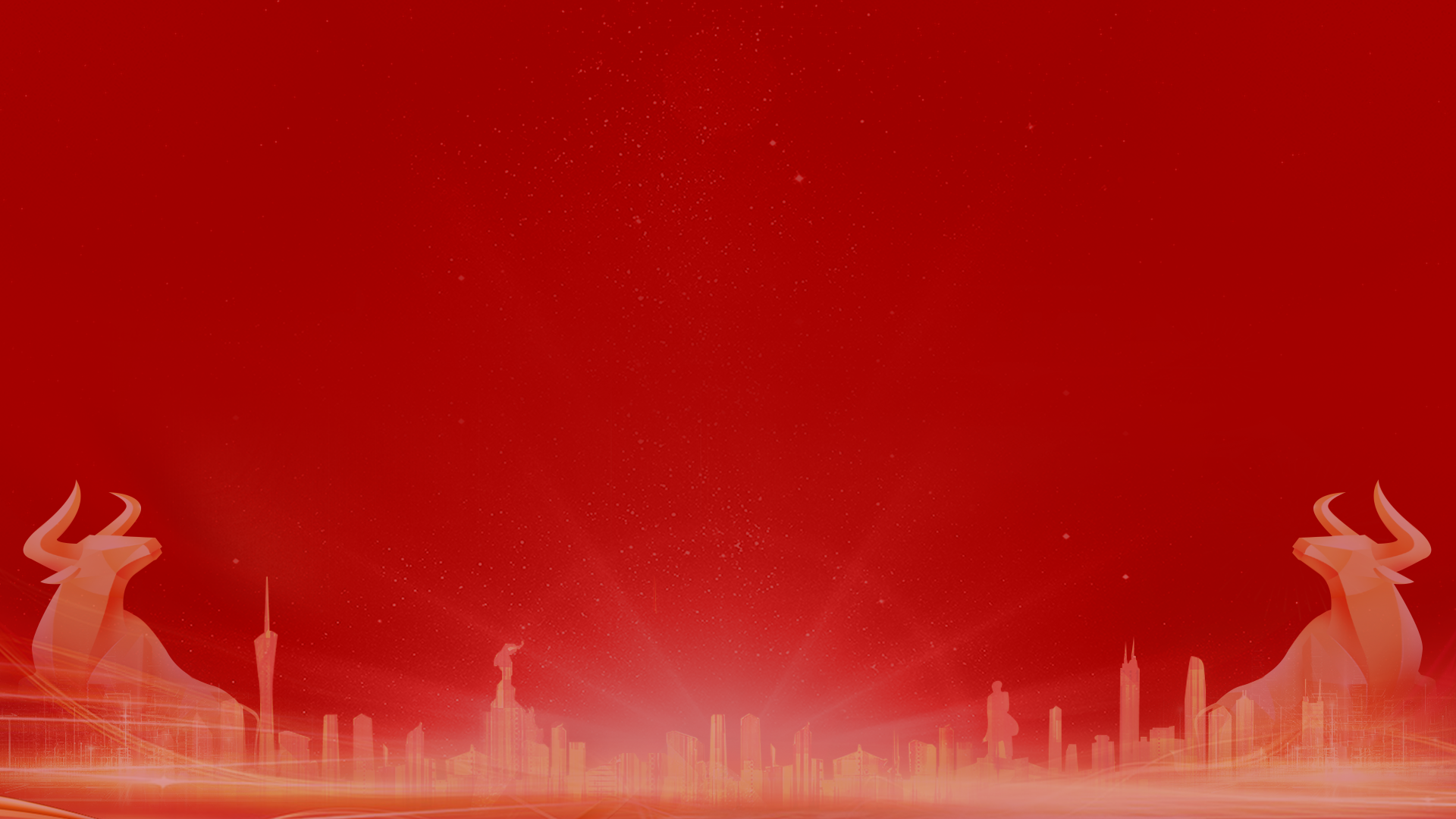 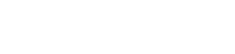 让投资遇见美好
我司所有工作人员均不允许推荐股票、不允许承诺收益、不允许代客理财、不允许合作分成、不允许私下收款，如您发现有任何违规行为，请立即拨打400-9088-988向我们举报！

风险提示：所有信息及观点均来源于公开信息及经传软件信号显示，仅供参考，不构成最终投资依据，软件作为辅助参考工具，无法承诺收益，投资者应正视市场风险，自主作出投资决策并自行承担投资风险。投资有风险，入市须谨慎！